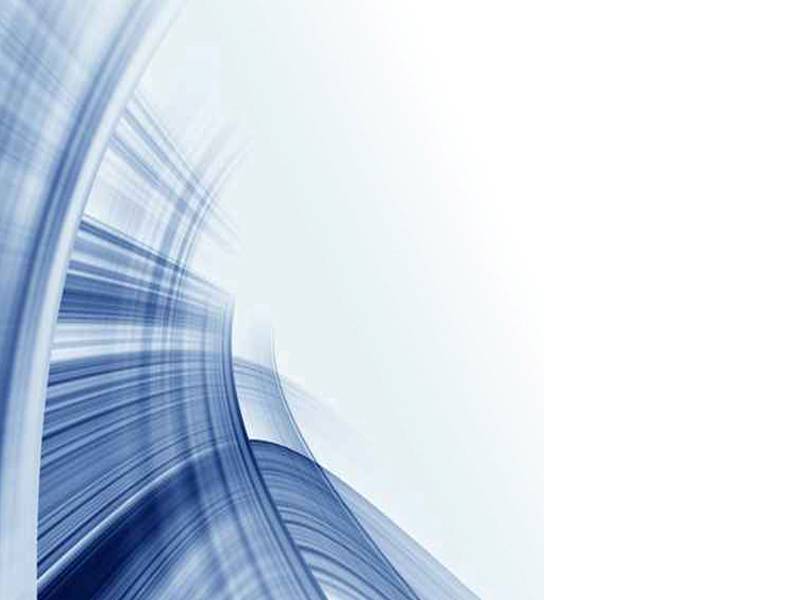 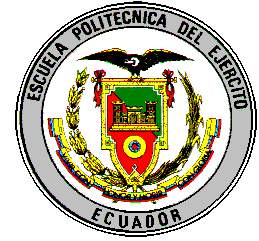 ANÁLISIS Y DISEÑO DE LA SOLUCIÓN SERVICE DESK, BASADO EN ITIL V3, PARA EL ÁREA DE TECNOLOGÍA DE LA INFORMACIÓN DE LA CORPORACIÓN HOLDINGDINE S.A.
POR:
SOFÍA P. ROSALES M.
OSCAR O. ERBETTA G.
Powerpoint Templates
AGENDA
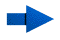 INTRODUCCIÓN
Tema
Antecedentes
Justificación
Objetivos: General y Específicos
Alcance del Proyecto
DISEÑO DEL CENTRO DE SERVICIOS 
Corporación HOLDINGDINE S.A.
Gerencia de TI
Diseño del proceso GI 
Diseño del proceso GP
Diseño de la función: Centro de Servicios
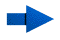 VALIDACIÓN DE LA SOLUCIÓN CENTRO DE SERVICIOS
Condiciones Iniciales del Centro de Servicios
Validación de la función Centro de Servicios
Validación de procesos: GI y GP
Encuesta Satisfacción del Usuario
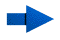 CONCLUSIONES
RECOMENDACIONES
BIBILIOGRAFÍA
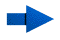 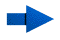 MARCO TEÓRICO
Tecnología de la Información
Descripción de ITIL 
Matriz RACI
Modelado de Procesos
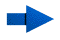 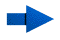 INTRODUCCIÓN
TEMA
ANÁLISIS Y DISEÑO DE LA SOLUCIÓN “CENTRO DE SERVICIOS” (SERVICE DESK), BASADOS EN EL MARCO DE TRABAJO ITIL VERSIÓN 3, PARA EL ÁREA DE TECNOLOGÍA DE LA INFORMACIÓN DE LA CORPORACIÓN HOLDINGDINE S.A.
Agenda
ANTECEDENTES
El área de TI de HOLDINGDINE S.A. tiene como objetivo principal gestionar estratégicamente los recursos tecnológicos de la organización, garantizando la entrega de servicios de alta calidad con un elevado grado de disponibilidad para el correcto desempeño del negocio.  

TI contempla la necesidad de definir su Centro de Servicios, estableciendo un único punto de contacto entre sus usuarios y el equipo técnico, poniendo a disposición del usuario el catálogo de servicios que brinda el área, como lo plantea el marco de trabajo ITIL.
Agenda
JUSTIFICACIÓN
El área de TI de HOLDINGDINE S.A. no cuenta con procesos y procedimientos formalmente definidos e implementados, para la gestión de peticiones de sus usuarios. 

Este proyecto intenta definir el diseño de la función Centro de Servicios, apoyada por los Procesos: Gestión de Incidentes y Gestión de Problemas definidos por ITIL en su versión 3, para dar inicio, en la organización, al  concepto de mejora continua de servicios tecnológicos, y alinear a TI con los objetivos estratégicos de la Corporación.
Agenda
OBJETIVOS
OBJETIVO GENERAL:
Diseñar la función Centro de Servicios (Service Desk) para el área de Tecnología de la Información de la Corporación HOLDINGDINE S.A., basado en el marco de trabajo ITIL versión 3 para la Gestión de Servicios de TI; con la finalidad de operar de manera adecuada dicha función y así alinear los objetivos de TI con las directrices estratégicas de la Corporación.
OBJETIVOS ESPECÍFICOS:
Análisis de la situación inicial del Centro de Servicio.
Plantear el diseño de la solución Centro de Servicios, basado en las mejores prácticas de gestión de servicios de ITIL v3, según la demanda del usuario y necesidad de la organización.
Crear un único punto de contacto.
Definir los roles y sus funciones del grupo de trabajo
Establecer KPI’s.
Validar la funcionalidad de la solución.
Mejora continua.
Agenda
ALCANCE
Diseño de la función  Centro de Servicios (Service Desk), respaldada por los procesos: Gestión de Incidentes y Gestión de Problemas, fundamentado en el marco de trabajo ITIL v3, según los requerimientos de la Corporación HOLDINGDINE S.A.

Documentar el diseño de la solución, las actividades tanto de la función Centro de Servicios, así como de los procesos de respaldo, los roles por responsable, estructura, niveles de soporte, indicadores claves de desempeño por proceso, etc., 

Validar la funcionalidad y desempeño de la solución planteada, bajo el análisis de resultados obtenidos de manejar una muestra de solicitudes bajo el diseño planteado y .la indagación al usuario sobre la atención obtenida del grupo técnico.
Agenda
MARCO TEÓRICO
TECNOLOGÍA DE LA INFORMACIÓN (TI)
“El estudio, diseño, desarrollo, implementación, soporte o dirección de los sistemas de información computarizados, en particular de software de aplicación y hardware de computadoras.” 1
“Aquellas herramientas y métodos empleados para recabar, retener, manipular o distribuir información. generalmente asociada con las computadoras y las tecnologías afines aplicadas a la toma de decisiones” 2
TI en el ámbito empresarial:
Herramienta del negocio, 
Incremento de su productividad, 
Entidad competitiva frente al cambiante mundo actual.
http://www.itnews.ec/marco/000149.aspx
Bologna y Walsh, 1997
Agenda
[Speaker Notes: Las tecnologías de la información en el ámbito empresarial, representan una herramienta cada vez más importante del negocio, tanto para la gestión así como para la automatización de prácticamente todos los procesos del organismo. Utilizando idóneamente la tecnología de la información en una organización, se pueden obtener grandes ventajas en el incremento de su productividad, que la forjen como una entidad competitiva frente al cambiante mundo actual.]
GERENCIA DE TI
Gestión de recursos TI.

Aliado estratégico, alineando sus objetivos con los corporativos.

Servicios tecnológicos, que apoyen a la organización  en la toma de decisiones oportunas para el crecimiento de la misma.
Servicios de Tecnología de la Información:
“Medio para entregar valor a los clientes alcanzando sus objetivos sin la necesidad de incrementar costes y riesgos específicos asociados.” 3
Permanecer en un proceso de mejora continua
Factores: tiempos de entrega, disponibilidad, y estrategia del negocio, ROI. 
Clave para el desarrollo, productividad y competitividad de las empresas.
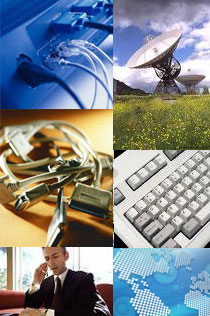 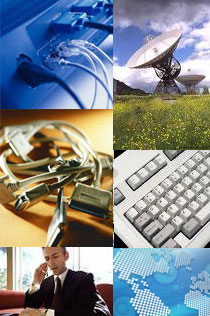 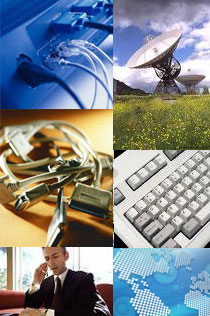 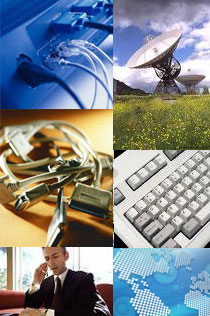 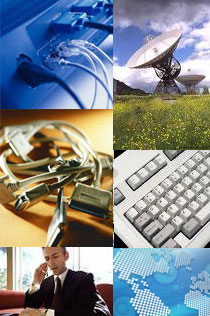 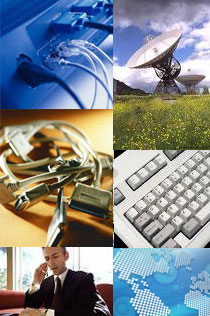 Agenda
MARCO DE TRABAJO ITIL
Information Technology Infrastructure Library – 
Biblioteca de Infraestructura de Tecnologías de la Información
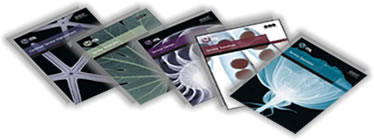 ITIL V3

Etapas del Ciclo de Vida del Servicio
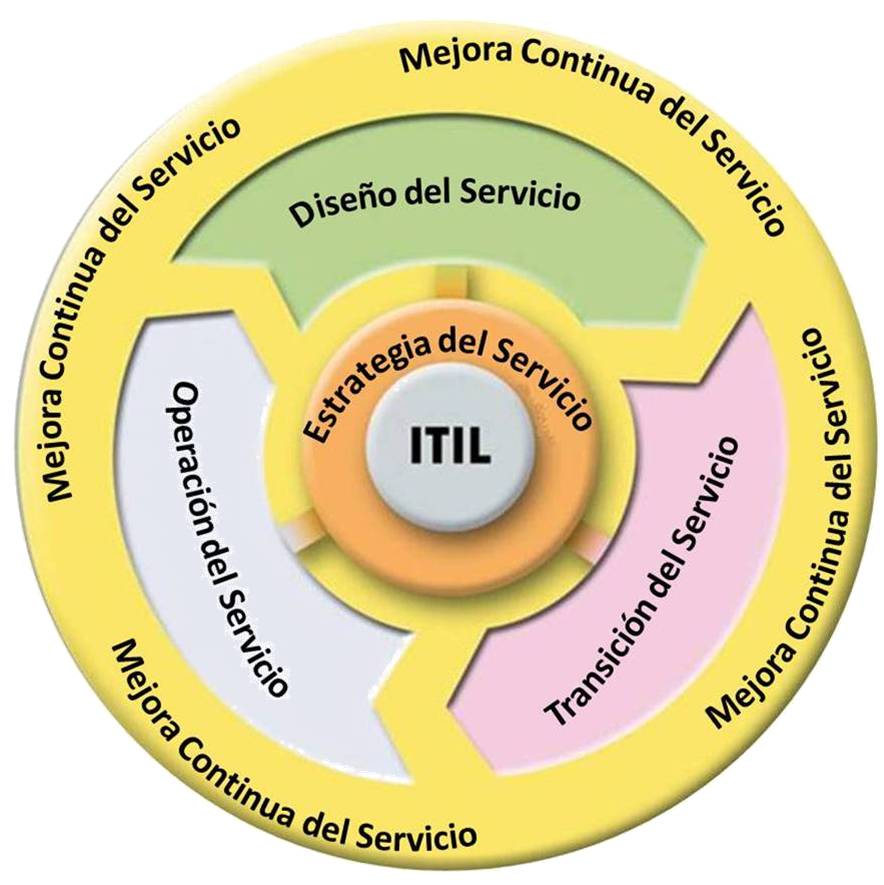 Es una colección de las mejores prácticas observadas en la industria de TI, más aceptado y utilizado a nivel mundial. 

Es el conjunto de libros que describen las buenas/mejores prácticas de la industria y que actualmente se constituye como la guía para lograr la Gestión de Servicios de TI, es decir,  soportan la estrategia de TI.
Agenda
CICLO DE VIDA DEL SERVICIO – ITIL V3
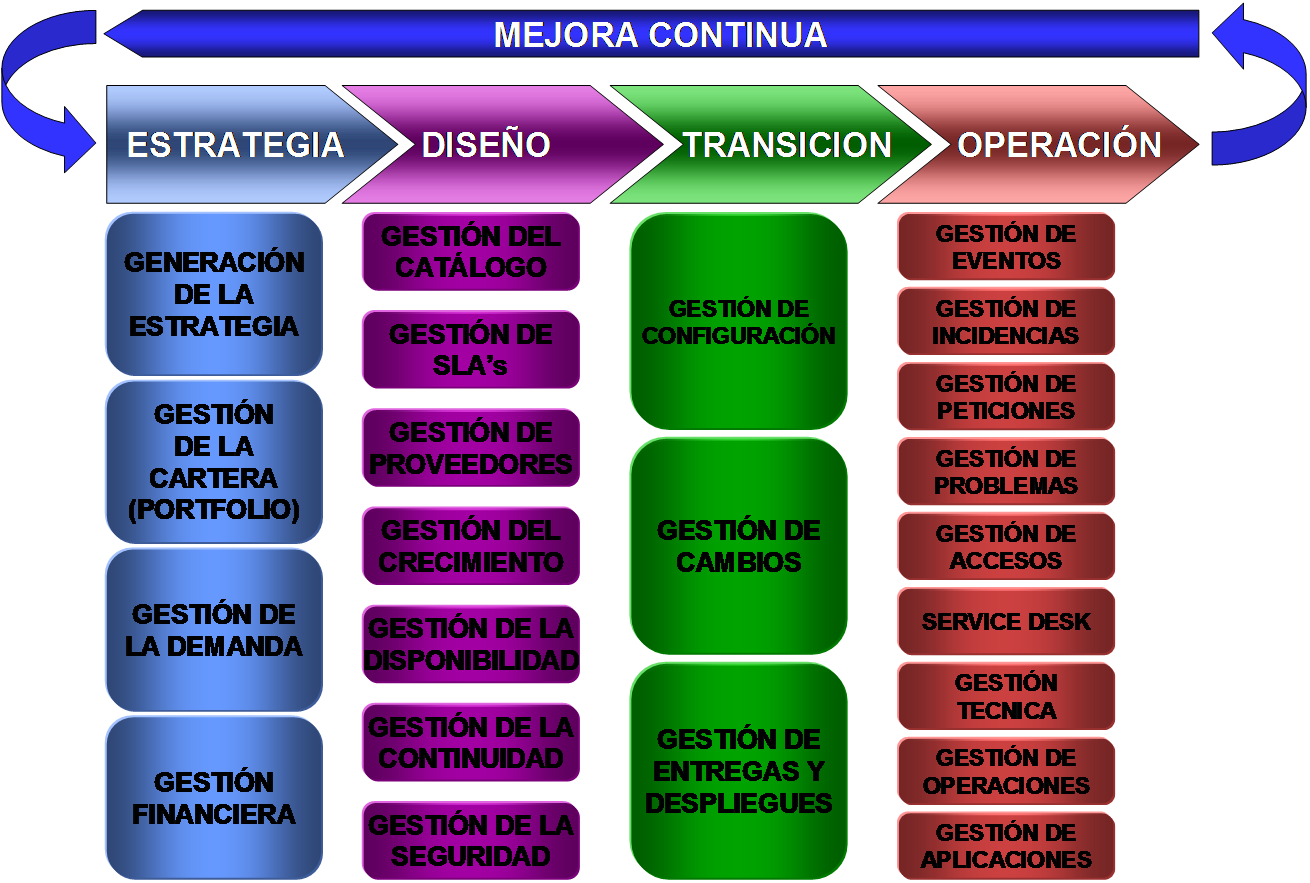 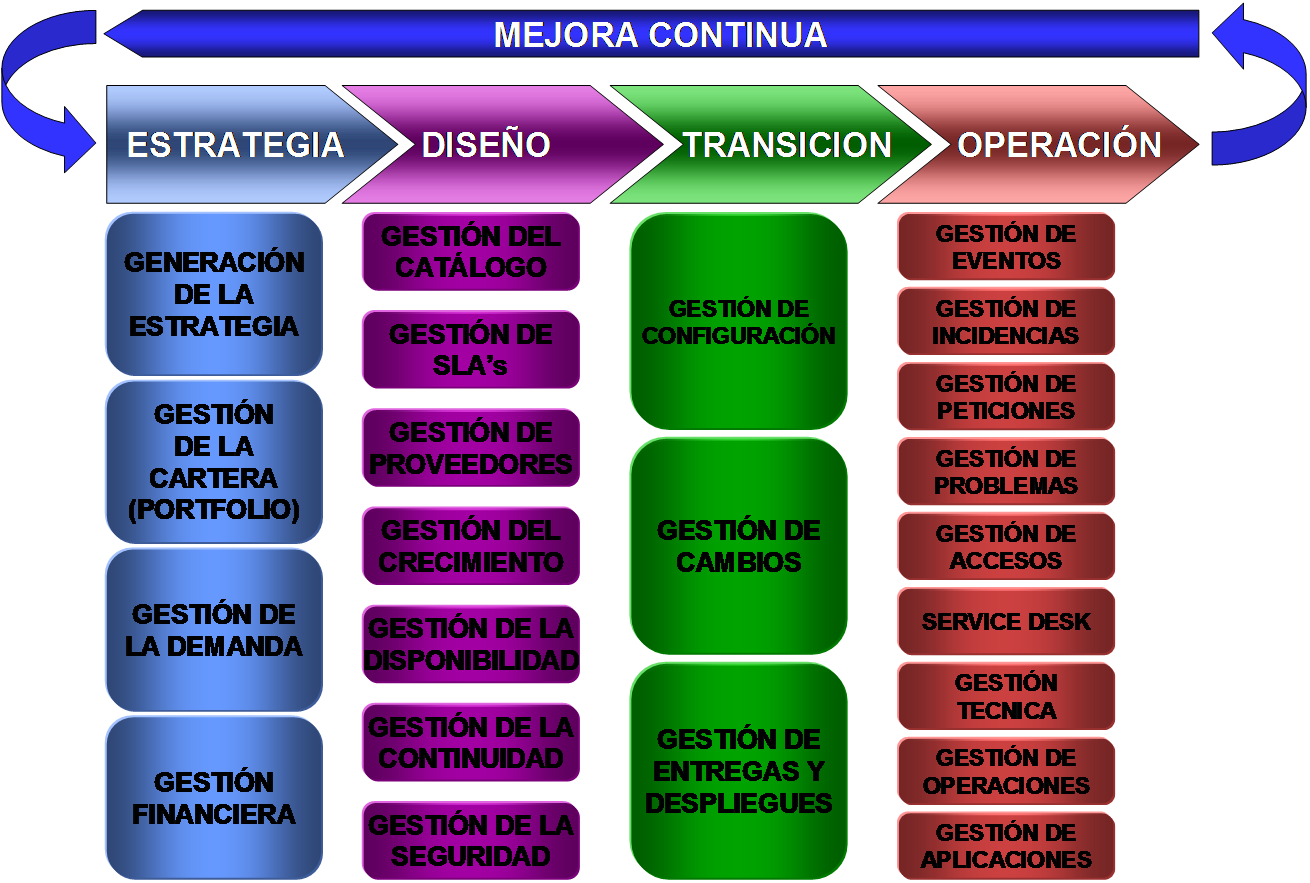 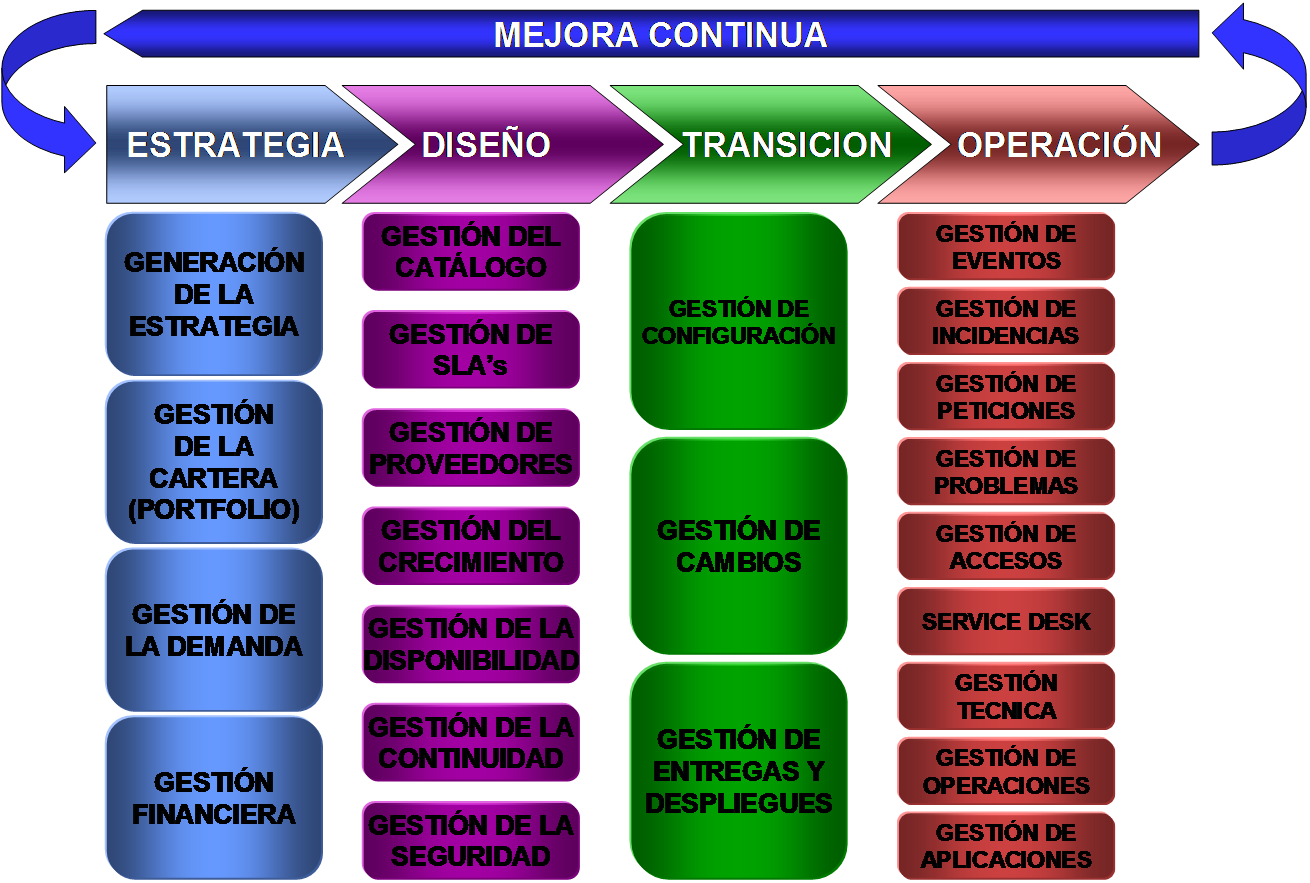 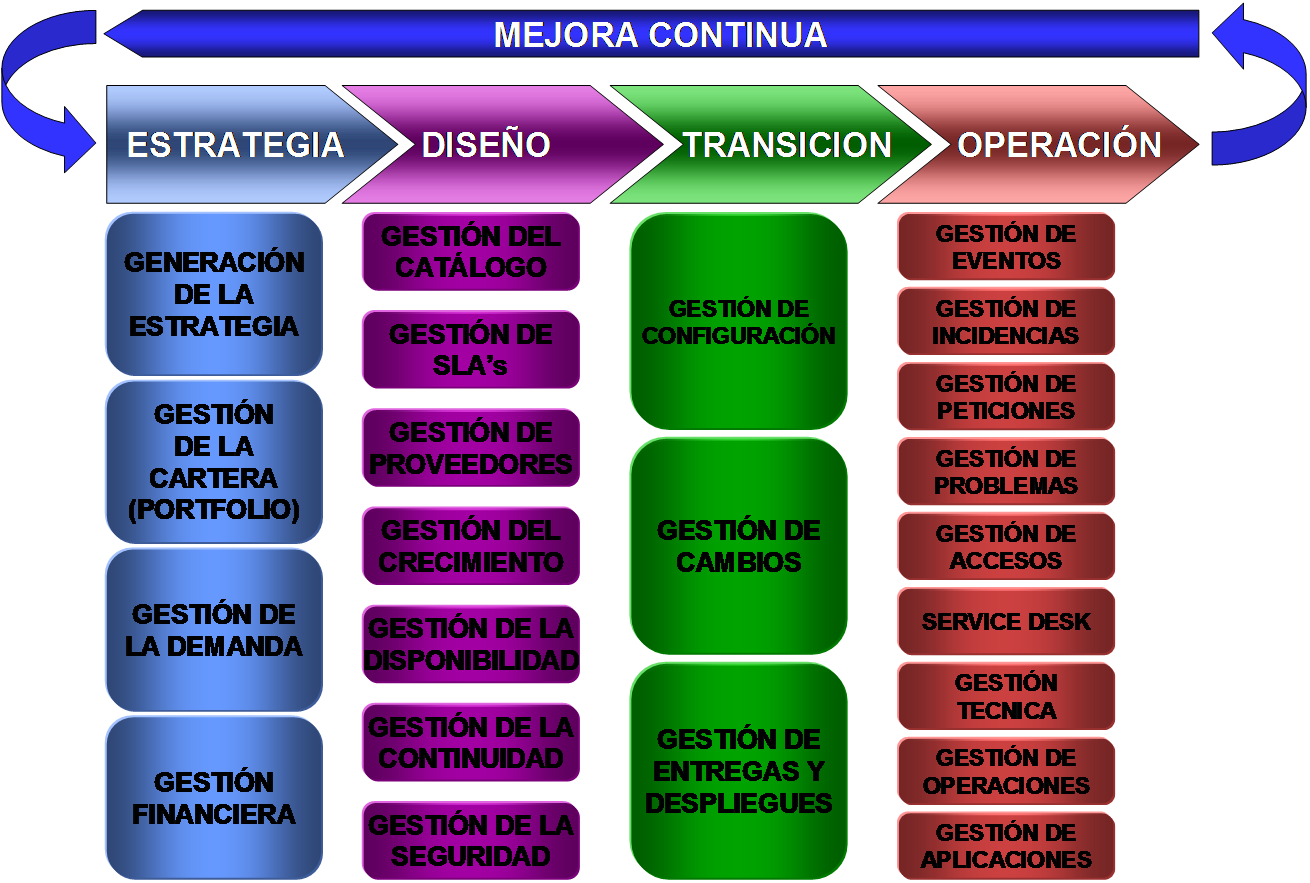 Agenda
http://www.secureit.es/index.php?page=seguridad&subpage=iso20k
MÉTRICAS – INDICADORES CLAVE DE DESEMPEÑO (KPI)
KPI’S(Key Performance Indicator): métricas utilizadas en ITIL para evaluar el desempeño de sus procesos. 
AYUDAN A:
Cumplir expectativas de la organización.  
Toma de decisiones según el estado actual del negocio
Realizar un plan de acción futuro.

OBJETIVOS:
Medir el nivel de servicio 
Realizar un diagnóstico de la situación
Motivar a los equipos responsables del cumplimiento de los objetivos reflejados en el KPI
Progresar constantemente.

DEFINICIÓN DE KPI’S
Específicos: aspectos particulares.
Medibles: cantidad, tiempo, porcentajes, etc
Alcanzables: objetivos que se puedan lograr
Relevantes: Medir aspectos de impacto.
A tiempo: estructurados en el tiempo
 
No metas fijas en primera instancia
Seleccionar KPI’s adecuados y comenzar a medir, hasta alcanzar un nivel de madurez considerable.
Agenda
[Speaker Notes: Específicos: para monitoreo de aspectos particulares en la organización.
Medibles: aspectos que puedan ser medidos (cantidad, tiempo, porcentajes, etc.)
Alcanzables: que hagan referencia a objetivos que se puedan lograr.
Relevantes: Medir aspectos que tengan impacto dentro de la organización.
A tiempo: que estén estructurados en el tiempo]
FUNCIÓN CENTRO DE SERVICIOS(SERVICE DESK - SD)
BENEFICIOS DE IMPLEMENTAR UN SERVICE DESK:

Involucra al cliente o usuario
soluciones más rápidas (prioridades)
Restaura los servicios de TI lo más rápido posible 
Minimiza el impacto
Elementos para automatización de tareas de soporte (reasignar personal).
Fuente de información de fácil acceso al usuario.
Mejora la gestión de atención.
Genera reportes (toma de decisiones gerencia TI).
Implanta procedimientos estandarizados.
Participa personal capacitado.
Gestiona relaciones con proveedores.
Mejora la calidad de los servicios.
Satisfacción del cliente a corto plazo.
Permite identificar oportunidades de mejora.
Función estratégica para identificar y reducir los costos de soporte.
Agenda
FUNCIÓN CENTRO DE SERVICIOS(SERVICE DESK - SD)
TERMINOLOGÍA:

Acuerdo de nivel de servicio (SLA o ANS)
Base de datos de conocimiento
Catálogo de Servicios
CI (Configuration Item)
Base de Datos de Configuración (CMDB –Configuration Data Base):
Error conocido (KE)
Gestión de Incidentes
Incidente
Petición de Servicio:
Servicios de TI
Solución provisional (workaround)
Roles
Urgencia
Impacto
Prioridad
Escalamiento
Agenda
ESTRUCTURA DEL CENTRO DE SERVICIOS
Centro de Servicios Centralizado:
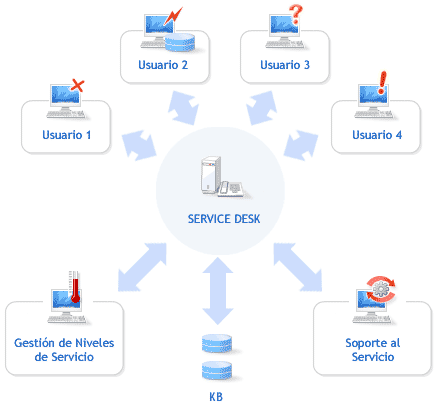 Un solo nodo central 
Ventajas: reducción de costos, optimización de recursos, y simplificación de la gestión. 
Desventajas: el tiempo de respuesta de un cliente fuera de la situación geográfica del Centro de Servicios, en mayor tiempo
Agenda
GESTIÓN DE INCIDENTES
Forma parte de la fase  Operación del Servicio (ITIL v3).

“Un incidente es todo evento que no forma parte de la operación estándar de un servicio y que causa, o puede causar, una interrupción o una reducción del nivel de calidad del servicio”.
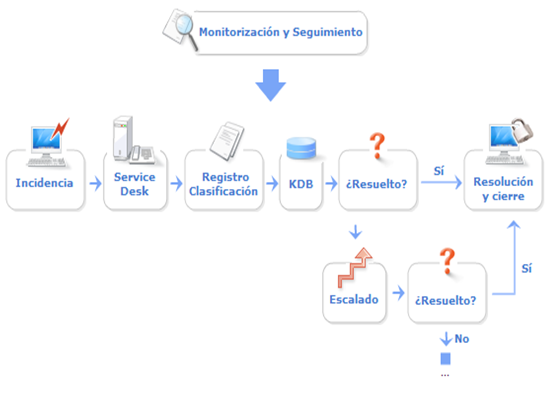 Agenda
GESTIÓN DE PROBLEMAS
“Investiga las causas subyacentes a toda alteración, real o potencial del servicio de TI. Permite encontrar las posibles soluciones a las mismas, propone las peticiones de cambio (RFC – requerimiento de cambio), necesarias para restablecer la calidad del servicio y realiza revisiones Post Implementación (PIR – Post Implementation Review), para asegurar que los cambios han surtido los efectos buscados sin crear problemas de carácter secundario.”
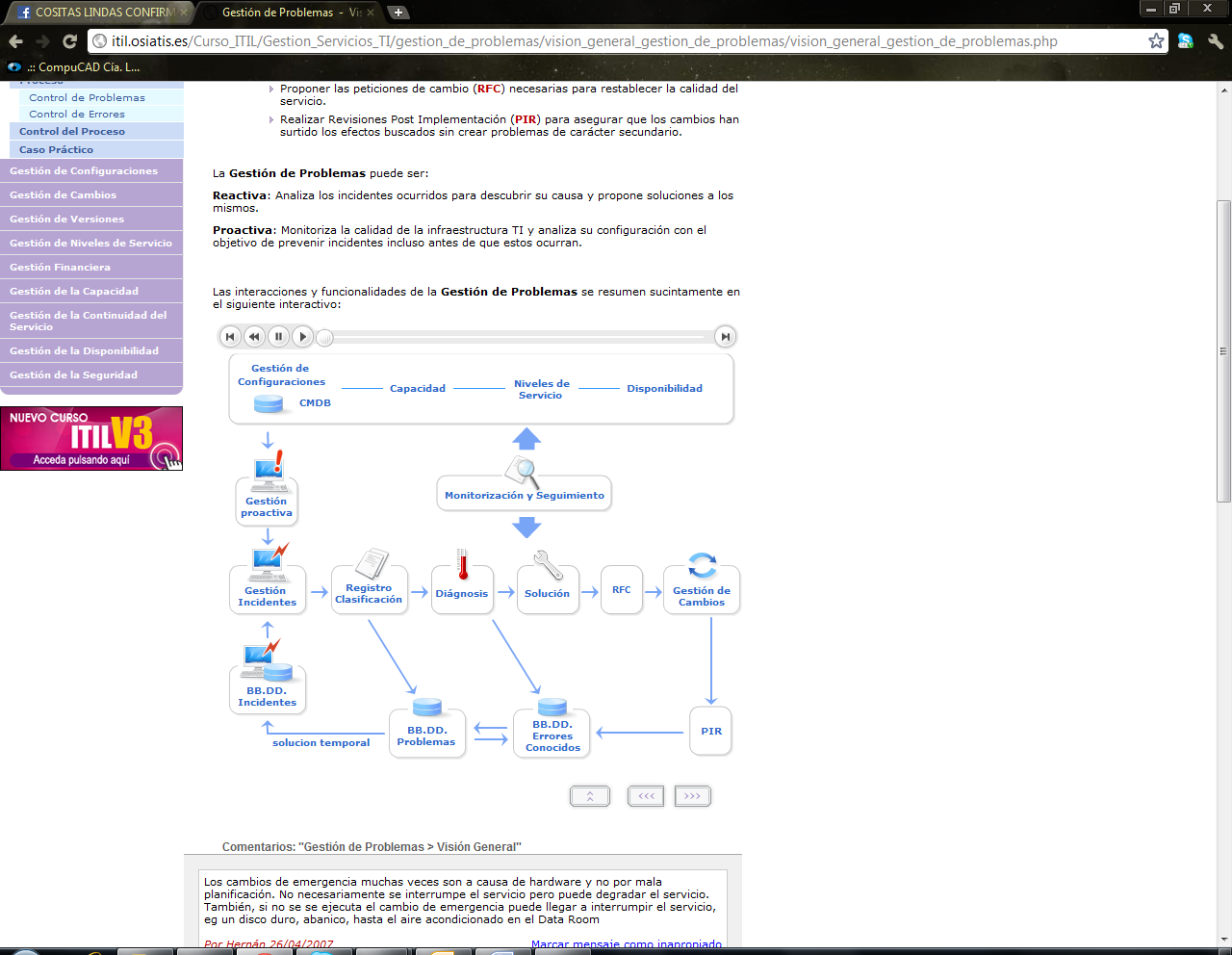 Agenda
MATRIZ DE ASIGNACIÓN DE RESPONSABILIDADES (RACI)
Es utilizada en proyectos para la asignación de actividades a los diferentes roles de diversas unidades o personas que se hayan determinado. 
Con este modelo se logra garantizar que cada una de las actividades a ser realizadas cuente con un responsable encargado.
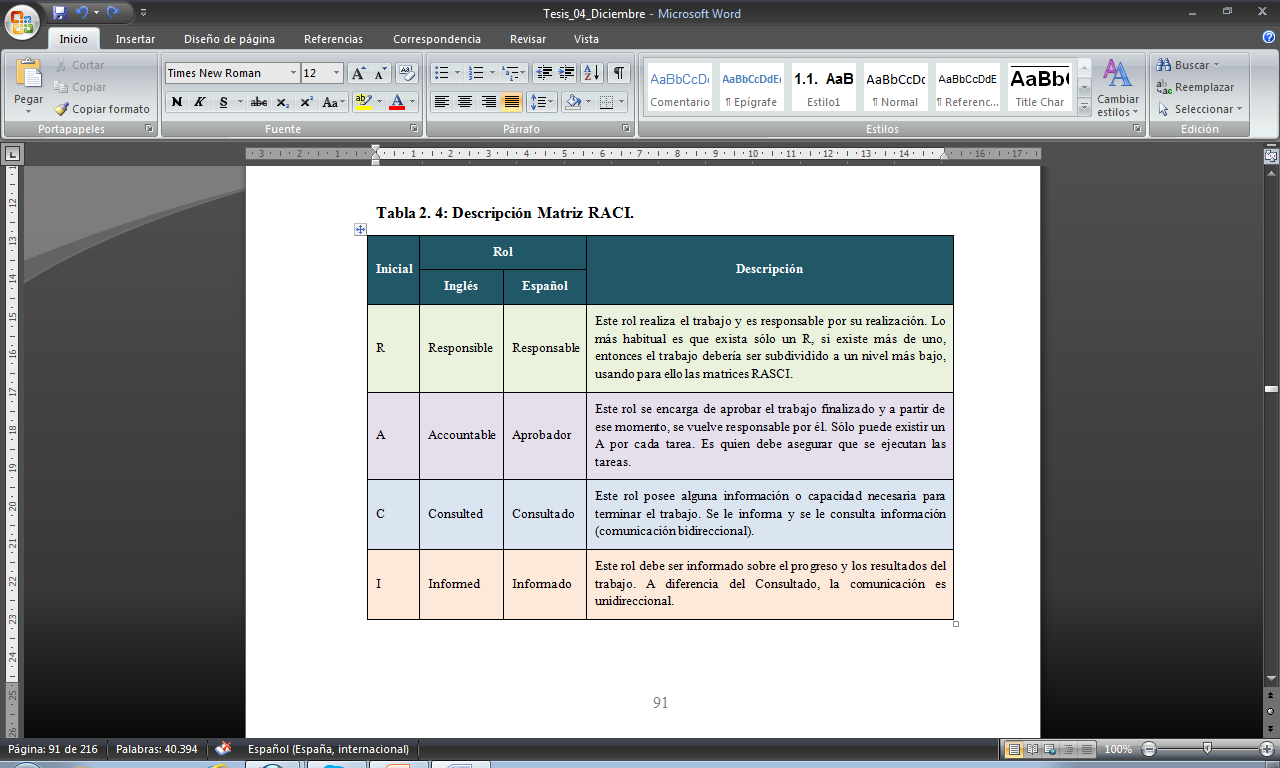 Agenda
MODELADO DE PROCESOS
DIAGRAMAS DE FLUJO
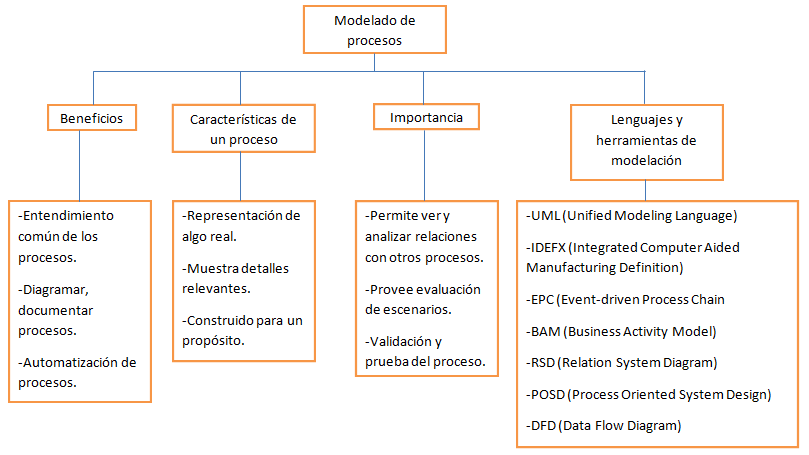 Agenda
DISEÑO DE LA SOLUCIÓN
CENTRO DE SERVICIOS
Agenda
Composición funcional de la Gerencia de Tecnología de la Información
Agenda
Diseño de proceso: Gestión de Incidentes
Matriz RACI para Gestión de Incidentes
Agenda
Procedimiento para el cierre de incidentes
Agenda
Procedimiento para el cierre de incidentes
Agenda
KPI’s en Gestión de Incidentes
Porcentaje promedio de incidentes cerrados dentro del tiempo objetivo del SLA:

Objetivo: Verificar si los casos están siendo atendidos dentro de los rangos de tiempo por niveles de servicio de acuerdo a los preestablecidos.

Fórmula: 	PICT = (ICT  / IR) * 100

Dónde:
PICT: Porcentaje promedio de incidentes cerrados dentro del tiempo establecido en el SLA.
ICT: Sumatoria de incidentes cerrados dentro del tiempo establecido en el SLA.
IR: Sumatoria de incidentes receptados.

Límites por prioridad:
Agenda
Diseño de proceso: Gestión de Problemas
Matriz RACI para Gestión de Problemas
Agenda
Procedimiento para investigar un Error Conocido
Agenda
Procedimiento para investigar un Error Conocido
Agenda
KPI’s en Gestión de Problemas
Tiempo promedio de resolución de problemas por prioridad:

Objetivo: Evaluar si los problemas están siendo gestionados y resueltos dentro de los rangos de tiempo establecidos según la prioridad: alta, media y baja.

Fórmula:	TPRP =  TRP / PR

Dónde:
TPRP: Tiempo promedio para resolver un problema.
PR: Sumatoria de problemas resueltos.
TRP: Sumatoria del tiempo empleado en resolución de problemas.

Límites:
Agenda
Diseño de función: Centro de Servicios
Estructura del Centro de Servicios
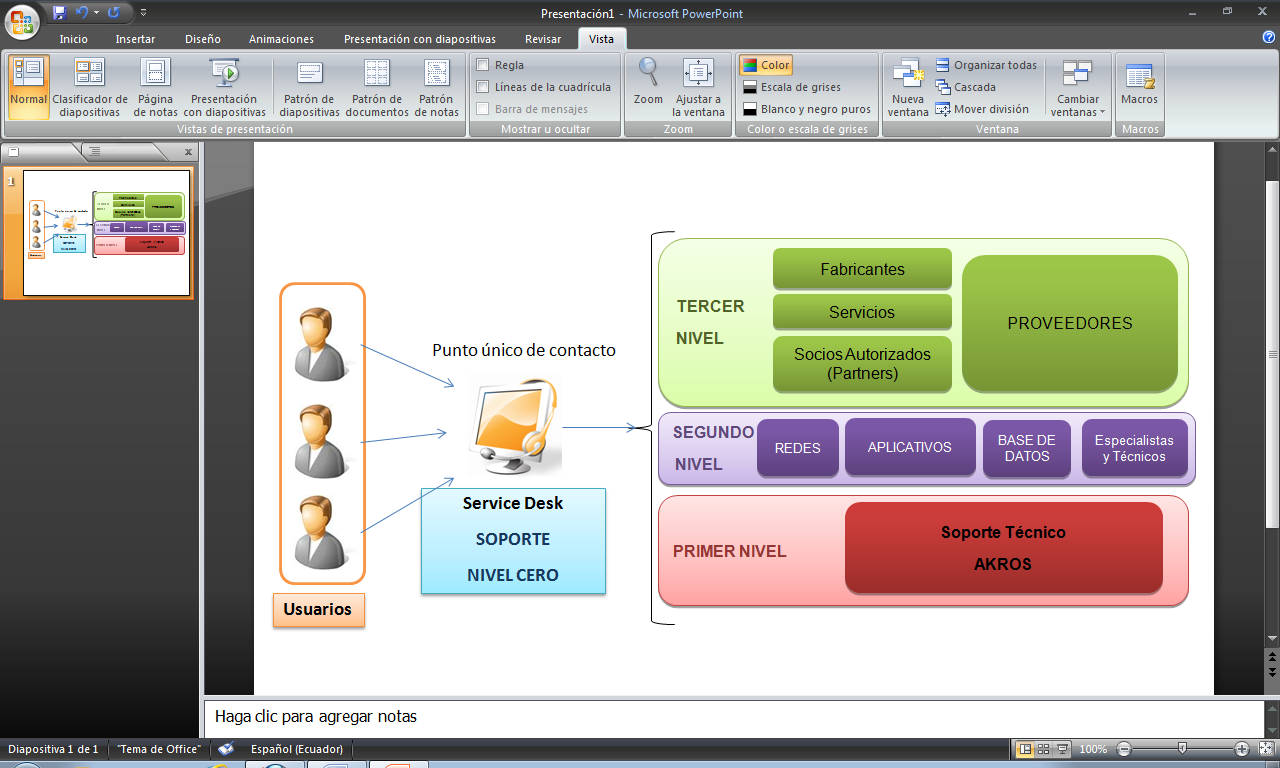 Agenda
Diseño de función: Centro de Servicios
Matriz RACI para el Centro de Servicios
Agenda
Procedimiento para el escalamiento de casos
Agenda
Procedimiento para el escalamiento de casos
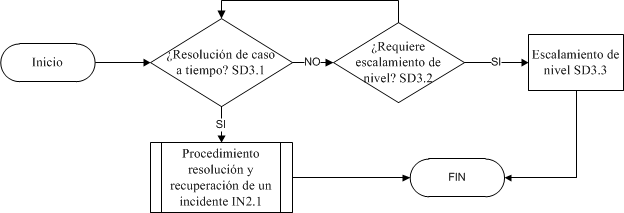 Agenda
KPI’s para el Centro de Servicios
Porcentaje de casos resueltos en el primer contacto con el Service Desk: 

Objetivo: Determinar y evaluar el número de casos registrados que fueron resueltos en primera instancia por el Operador del Centro de Servicios  mediante la asociación del incidente con un error conocido.

Fórmula:	PCPN = (CPN / CR) * 100

Dónde:
PCPN: Porcentaje promedio de casos resueltos en primer nivel de soporte.
CPN: Sumatoria de casos resueltos en el primer nivel de soporte.
CR: Sumatoria de casos registrados.

Límites:
Agenda
VALIDACIÓN DEL DISEÑO 
DEL CENTRO DE SERVICIOS
(SERVICE DESK) Y LOS 
PROCESOS PARA LA GESTIÓN
 DE INCIDENTES Y GESTIÓN DE 
PROBLEMAS, EN EL ÁREA DE 
TECNOLOGÍA DE LA INFORMACIÓN DE 
LA CORPORACIÓN HOLDINGDINE S.A. 
(MATRIZ).
Condiciones Iniciales
Número de usuarios: 76.

Indicadores Clave de Desempeño (KPI):
Tiempo de respuesta a soportes críticos: 
Límite inferior: 2 horas.
Límite superior: 4 horas.
Promedio tiempo de respuesta: 2.01 horas.
Tiempo de respuesta a soportes no críticos: 
Límite inferior: 8 horas.
Límite superior: 10 horas.
Promedio tiempo de respuesta: 2.89 horas.

Porcentaje de incidencias atendidas: 
Límite inferior: 90%
Límite superior: 95%
Promedio incidencias atendidas: 92.12%

Estadísticas:
         Aproximadamente, 80 solicitudes de servicio semanalmente.
5% resueltas en nivel de soporte 0.
50% resueltas en el nivel 1 (Servicio de Soporte Técnico en Sitio – Akros).
40% resueltas en el nivel 2 (técnicos y especialistas).
5% resueltas en el nivel 3 (proveedores).
Agenda
Validación de la función Centro de Servicios
Muestra: 02 al 06 de Noviembre de 2011.
Datos registrados:
77 casos receptados.
Estado del caso.
Medio de atención al requerimiento.
Casos que se cierran en primera línea de soporte.
Tiempo de resolución de casos organizados según su prioridad (urgencia e impacto).
Casos cerrados dentro del tiempo objetivo del SLA.
Encuesta de satisfacción del cliente por caso atendido.
Agenda
Clasificación de casos resueltos por nivel de soporte
KPI = 70% de solicitudes resueltos en niveles 0 y 1.
Agenda
Gestión de Incidentes - Resultados
44 solicitudes clasificadas como incidentes.
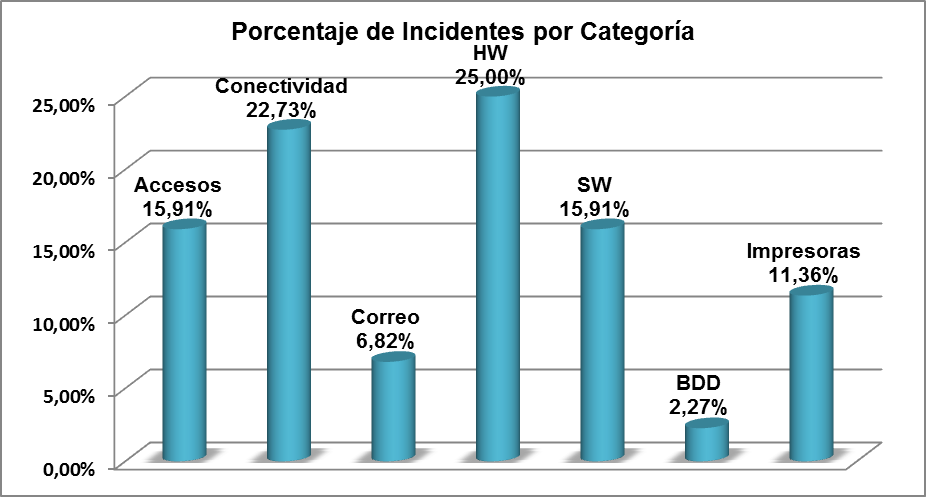 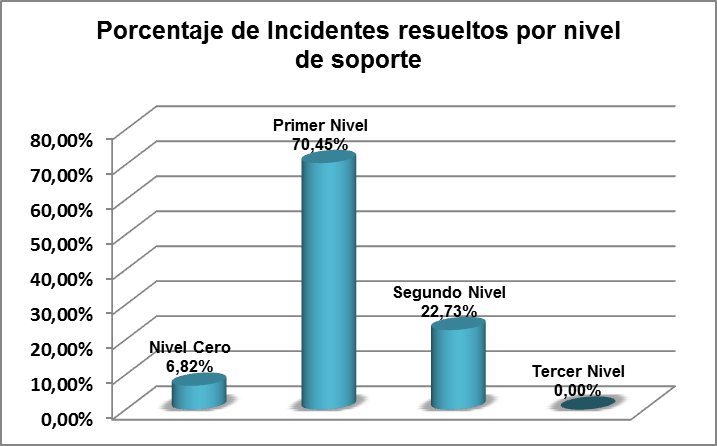 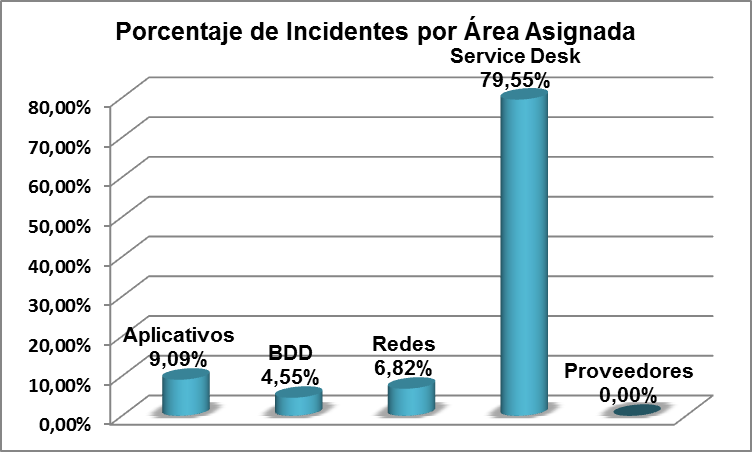 Agenda
[Speaker Notes: Porcentajes de requerimientos por Categoría:
Los resultados obtenidos demuestran que la mayor vulnerabilidad en interrupciones de servicios se encuentra en el funcionamiento de hardware y estabilidad en la conectividad de las redes, lo que indica que es importante enfatizar el control en aspectos como: la administración del parque tecnológico (cantidad de intervenciones por mantenimientos al equipo, tiempo de vida útil, garantía de equipos por proveedor, etc.), y monitoreo de acuerdos con los proveedores de enlaces de internet y datos, para asegurar el cumplimiento de acuerdos de servicio contratado.

Porcentajes de requerimientos por prioridad:
De los resultados obtenidos, se encuentra que casi el 30% de incidentes fueron clasificados con prioridad alta, por lo que es importante hacer conciencia en el equipo técnico de enfatizar la atención a aquellos casos que deban ser restablecidos urgentemente.

Porcentajes de requerimientos por nivel de soporte:
El estudio de estos datos indica que entre los niveles 0 y 1 se atendió casi el 80% de incidentes, despejando el flujo de trabajo para los siguientes niveles.  Además, se denotó la ausencia de requerimientos escalados al nivel 3 (proveedores), lo que manifiesta la mínima ocurrencia de petición de servicio a terceros. Sin embargo, siempre se deberán monitorear los niveles de servicio por parte de los proveedores, para controlar su oportuna atención.

Clasificación de incidentes por área del técnico asignado:
La mayor cantidad de requerimientos son asignados al Service Desk (primera línea de soporte), descongestionando la carga de trabajo que recibirán los técnicos y especialistas de las demás áreas y la gestión de petición de atención a los proveedores.]
Gestión de Incidentes - Resultados
Clasificación de incidentes por tiempo  de resolución promedio:
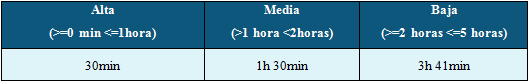 Agenda
[Speaker Notes: De estos datos se puede concluye que los tiempos de respuesta por prioridad a resolución de incidentes y el cierre con éxito de los mismos, cumple con lo planteado en el diseño según lo establecido en los SLA’s y ajustados a los valores y límites de Indicadores Clave de Desempeño para  la Gestión de Incidentes, notando que:
Para incidentes de prioridad Alta: El tiempo de resolución debe ser entre cero minutos a 1 hora. El resultado promedio obtenido de la muestra es 30 minutos.
Para incidentes de prioridad Media: El tiempo de resolución debe ser mayor a 1 hora y menor a dos horas. El resultado promedio obtenido de la muestra es de 1 hora 30 minutos.
Para incidentes de prioridad Baja: El tiempo de resolución debe ser entre dos a cinco horas. El resultado promedio obtenido de la muestra es de 3 horas con 41 minutos.
El tiempo de resolución y cierre con éxito de incidentes del 84,09%, cumple con el KPI “Porcentaje de incidentes cerrados dentro del tiempo objetivo del SLA” planteado en el diseño.]
Gestión de Problemas - Resultados
7 solicitudes clasificadas como problemas.
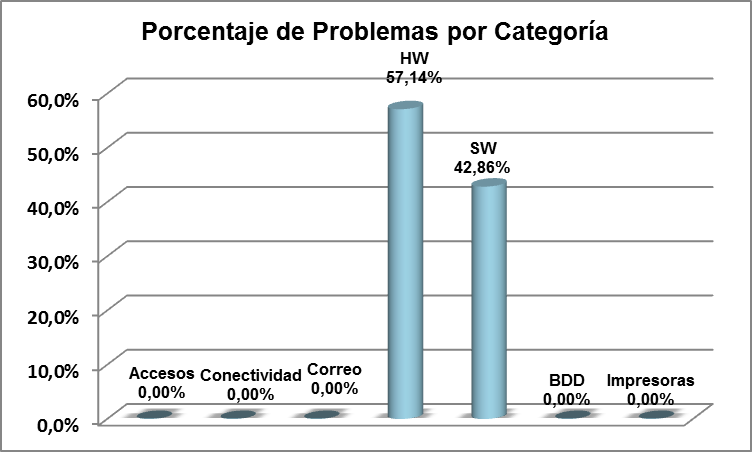 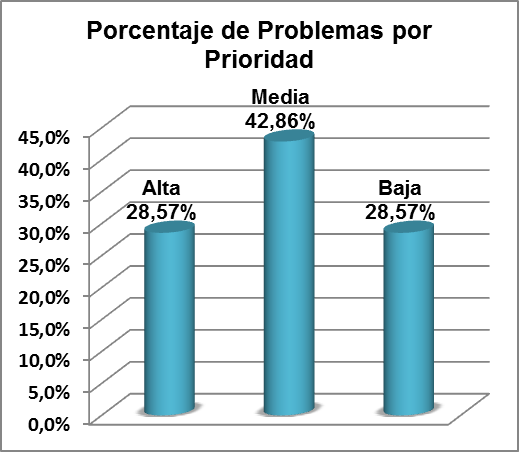 Clasificación de problemas por tiempo de resolución:
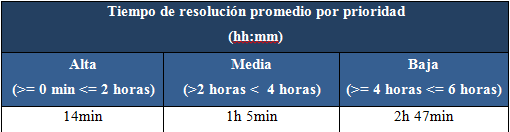 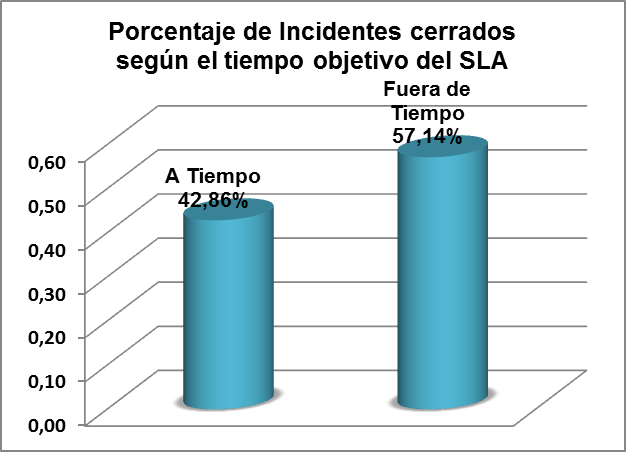 Agenda
[Speaker Notes: Porcentaje de problemas por categoría:
De los 7 casos administrados por Gestión de Problemas, se notó que la mayoría fueron por hardware y software.

Porcentajes de problemas por prioridad:
En los resultados obtenidos se puede notar que casi el 45% de problemas reportados fueron categorizados con prioridad Media, es decir presentan niveles de criticidad e impacto moderados, sin embargo, siempre se deben aplicar las diferentes acciones preventivas o correctivas oportunas, a fin de evitar la generación de incidentes o futuros problemas que repercutan con mayor incidencia sobre los servicios tecnológicos

Porcentaje de problemas cerrados según el tiempo objetivo del SLA:
Los tiempos de respuesta expresados en este análisis indican que aproximadamente un 43% de problemas son atendidos a tiempo según lo planteado y un 57.14% fuera de tiempo, lo que indica que no se cumple con lo establecido en los tiempos máximos de respuesta para este proceso; por lo que es necesario verificar los factores que influyeron para este desfase.  Como factor de repercusión se encuentra que en dos de los problemas, los equipos afectados requerían reemplazo de disco duro. Se registró que el proveedor incumplió con el acuerdo de nivel de servicio en el tiempo de entrega de las partes, lo que afectó la oportuna respuesta a los casos.]
Evaluación de Satisfacción del Usuario
Agenda
Evaluación de Satisfacción del Usuario - Resultados
Agenda
[Speaker Notes: Análisis.
	Teniendo como antecedente que previa a la aplicación de la solución, el área de Tecnología no realizaba evaluaciones del nivel de satisfacción de sus usuarios, se debe destacar que al aplicar la encuesta como sugerencia de mejores prácticas ITIL para la gestión de servicios, se corroboró, mediante los resultados obtenidos, la funcionalidad de la solución, alcanzando uno de los objetivos específicos del proyecto que es iniciar el proceso de mejora continua en la entrega de servicios tecnológicos.
	La práctica de evaluar periódicamente a los usuarios permitirá medir el desempeño de la función e ir ajustando el modelo a los requerimientos de la Corporación.]
CONCLUSIONES
La aplicación del diseño del Centro de Servicios permitió la determinación de un único punto de contacto para atención al usuario, para recepción de casos.
 
El grupo de trabajo técnico de TI ahora cuenta con roles y funciones específicamente definidas, asegurando así la personalización en atención a requerimientos. 
 
Al utilizar la base de datos de errores conocidos, se tiene que el 95.45% de casos fueron        resueltos satisfactoriamente, reduciendo así el tiempo de respuesta en atención a solicitudes en aproximadamente un 45%.

El diseño planteado presenta las siguientes mejoras a nivel de procesos:
Determinación de la estructura de Service Desk apropiada para la Corporación, punto único de contacto centralizado.
Procedimientos de contacto con el Service Desk.
Definición de niveles de soporte para atención a requerimientos.
Establecimiento de horarios de atención.
Definición de categorías y  tipos de solicitudes para atención a requerimientos.
Definición de grupos de trabajo con sus respectivos roles y funciones para cada     miembro de TI (Matriz RACI).
Definición de Indicadores Clave de Desempeño (KPI’s), para validación de la función.
Agenda
RECOMENDACIONES
Revisar periódicamente los KPI’s planteados y su debido cumplimiento, a fin de monitorear el proceso de mejora continua en la Corporación.  De ser necesario, se deberán reajustarlos a la realidad de los objetivos que se plantee la organización.
 
Mantener la Base de Conocimientos actualizada y depurada con el fin de minimizar el número de casos reabiertos, de esta manera, las soluciones definitivas se aplicarían con el primer caso.

Realizar periódicamente encuestas y entrevistas a los clientes para conocer su nivel de            satisfacción. Esto permitirá a la Corporación ajustar los ámbitos de atención al cliente, donde el cliente no esté totalmente satisfecho.
Agenda
BIBLIOGRAFÍA
Tecnología de la Información (TI): http://www.itaa.org/Carrasco, Roberto Clemente Navarrete, (2002). GestioPolis: Para qué sirven las tecnologías de información?
Carrasco, Roberto Clemente Navarrete, (2002). GestioPolis: ¿Para qué sirven las tecnologías de información?
Gerencia de Tecnología de la Información (TI): http://www.enterate.unam.mx/Articulos/2005/noviembre/itil.htm.
Jan van Bon (2007). Fundamentos de la gestión de servicios de TI: basada en ITIL V3. Volumen 3
Servicios TIC (2006): http://www.serviciostic.net/
Gestión de Servicios de tecnologías de la información: http://es.wikipedia.org/wiki/Gesti%C3%B3n_de_servicios_de_tecnolog%C3%ADas_de_la_informaci%C3%B3n
Beneficios de la Gestión  de Servicio TI: http://www.itil.co.uk/
Marcos de trabajo y metodologías para la Gestión de Servicios de TI: http://www.computing.es/informatica-profesional
Reseña Histórica: http://www.enterate.unam.mx/Articulos/2005/noviembre/itil.htm
Versiones de ITIL: http://wiki.es.it-processmaps.com/index.php/Procesos_ITIL
Agenda
GRACIAS POR SU ATENCIÓN
Agenda